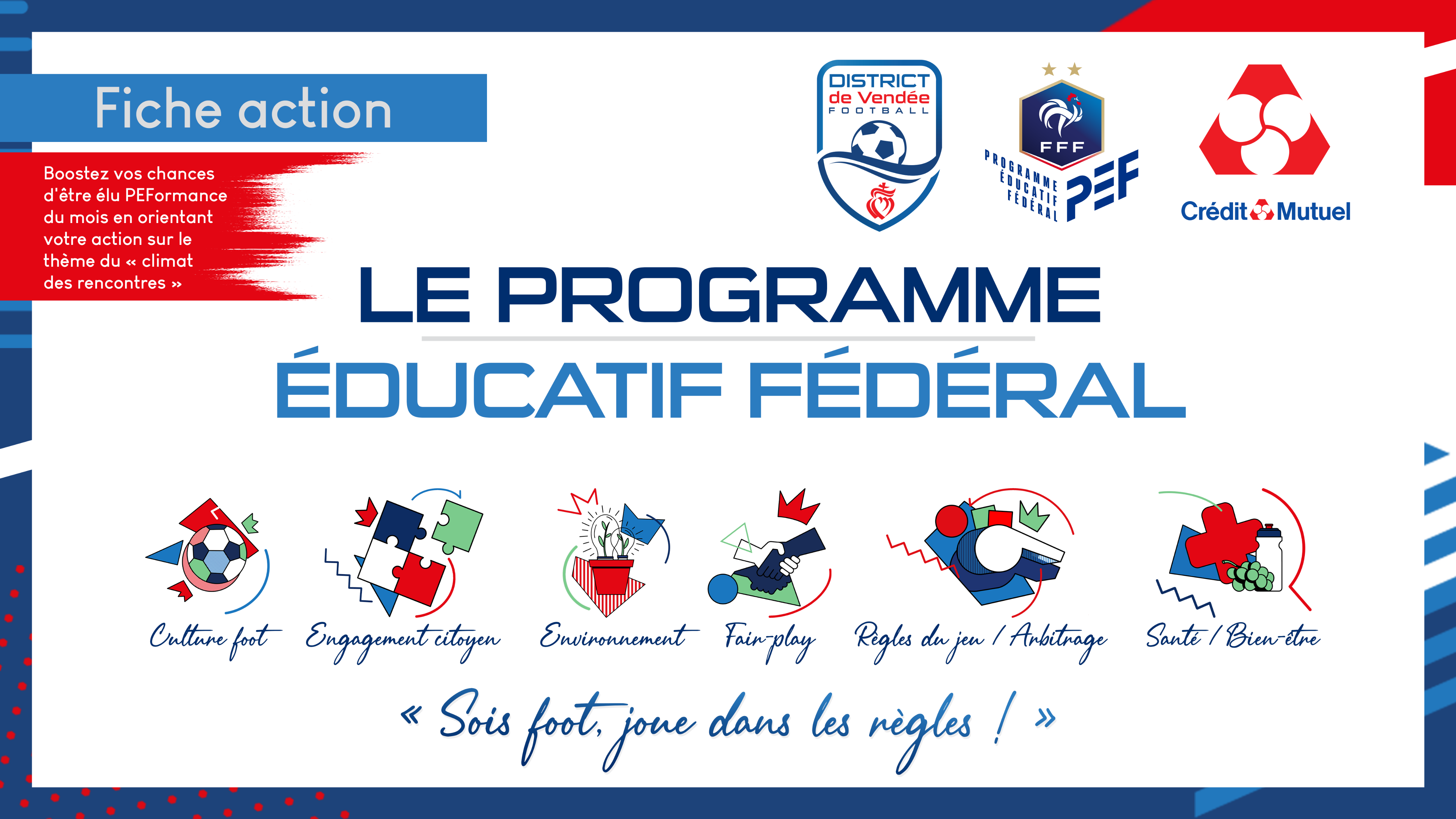 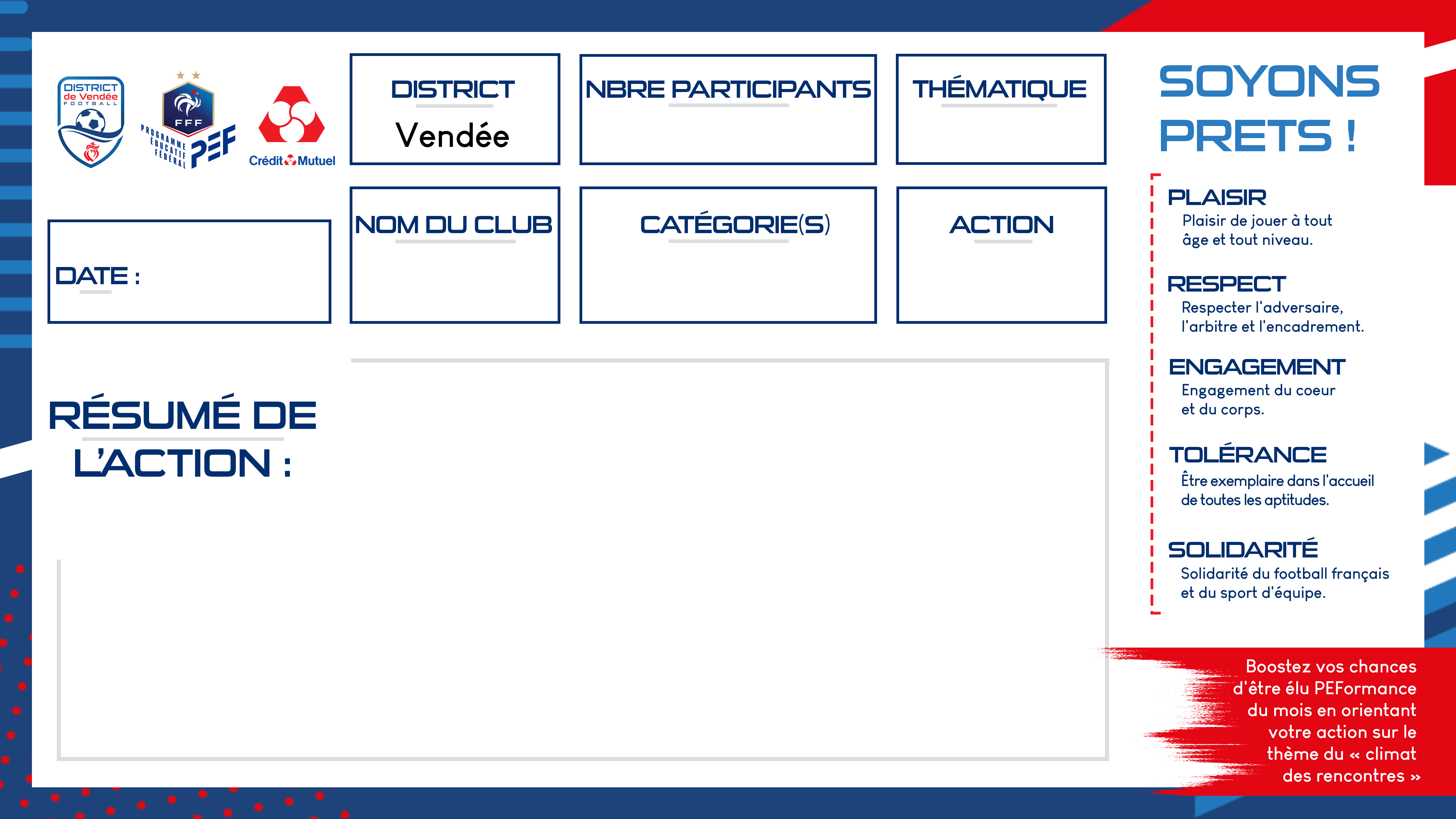 Engagement citoyen
SMS Football L’Herbergement
Jeunes et seniors
Port du brassard Soli’Cancer
18 et 19 mars 2023
Le samedi 18 et dimanche 19 mars 2023 avait lieu l’action lancé par Soli’Cancer associer au District de Vendée.

Cette action était mêné dans le but de mobiliser tout les clubs de football de Vendée afin de pouvoir sensibiliser, informer et protéger face à la lutte du cancer.

Cette action était matérialisé par le port d’un brassard effectué par nos équipes jeunes ainsi que nos équipes séniors.
Le but étant d’informer les jeunes sur les bienfaits du sport ainsi qu’a la lutte contre les différentes maladies et ici plus particulièrement le cancer.
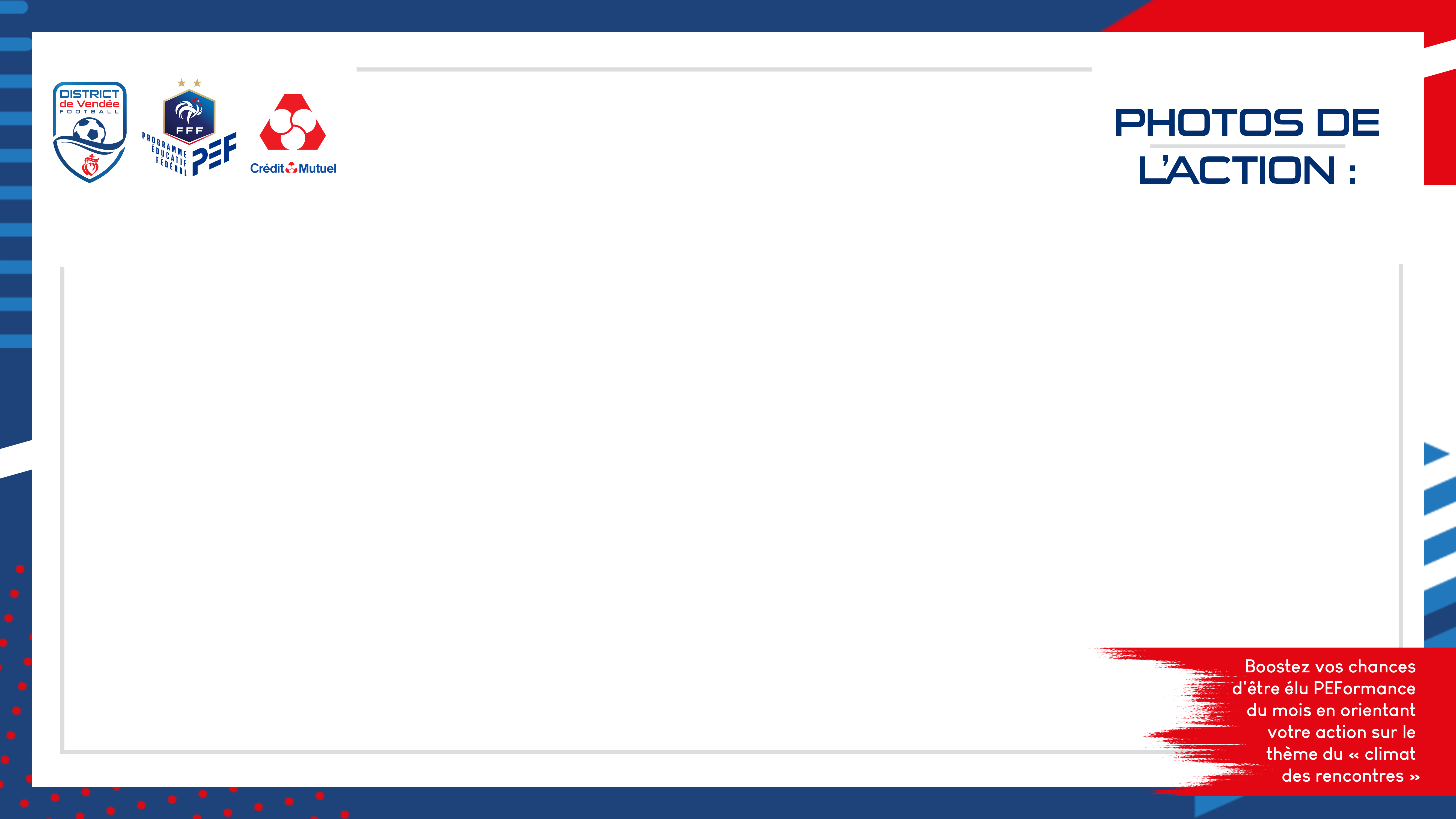 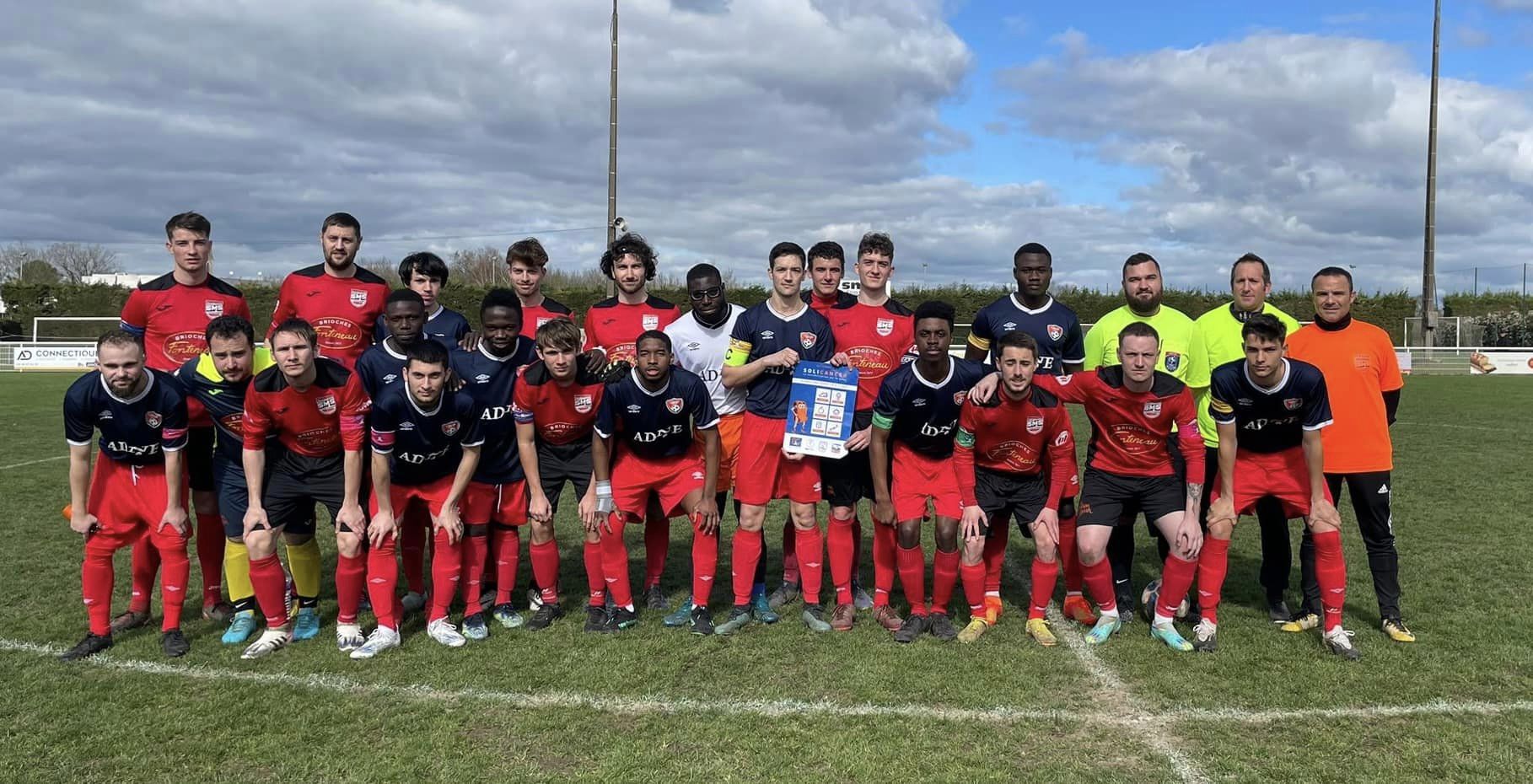 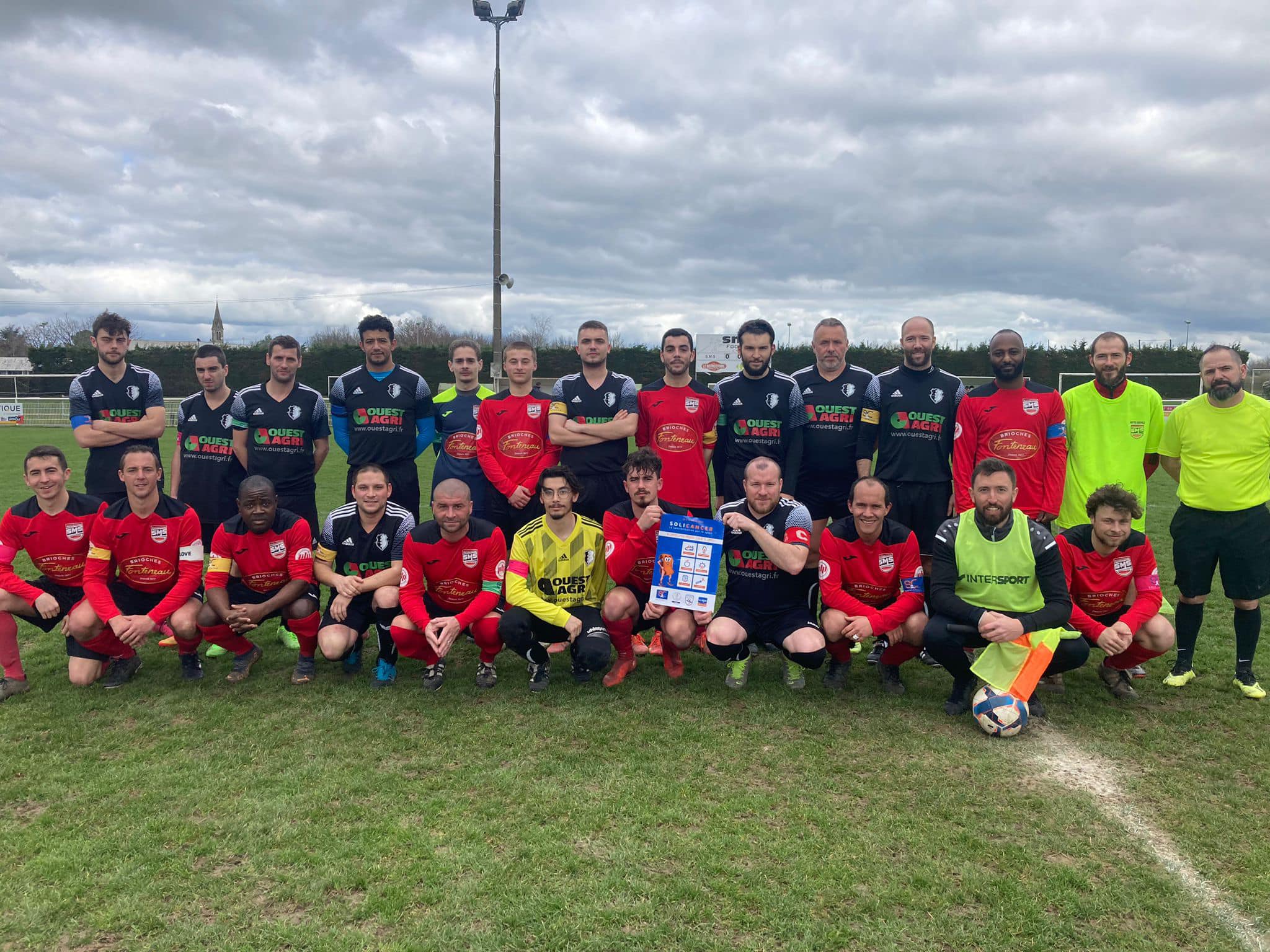 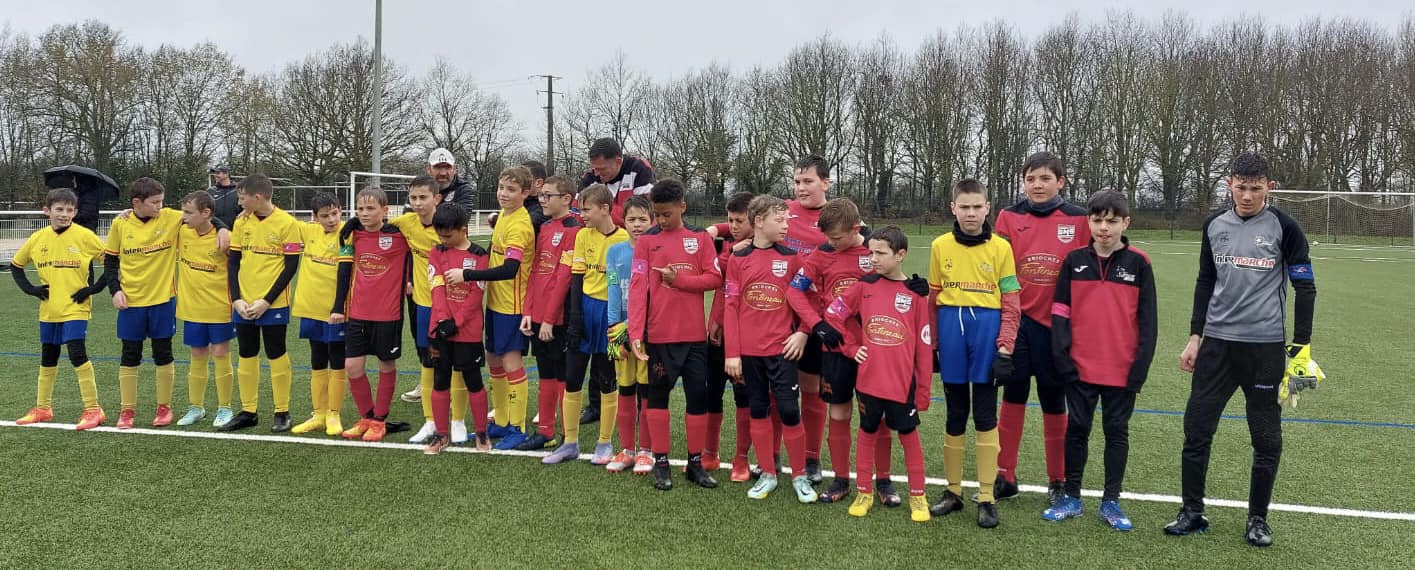